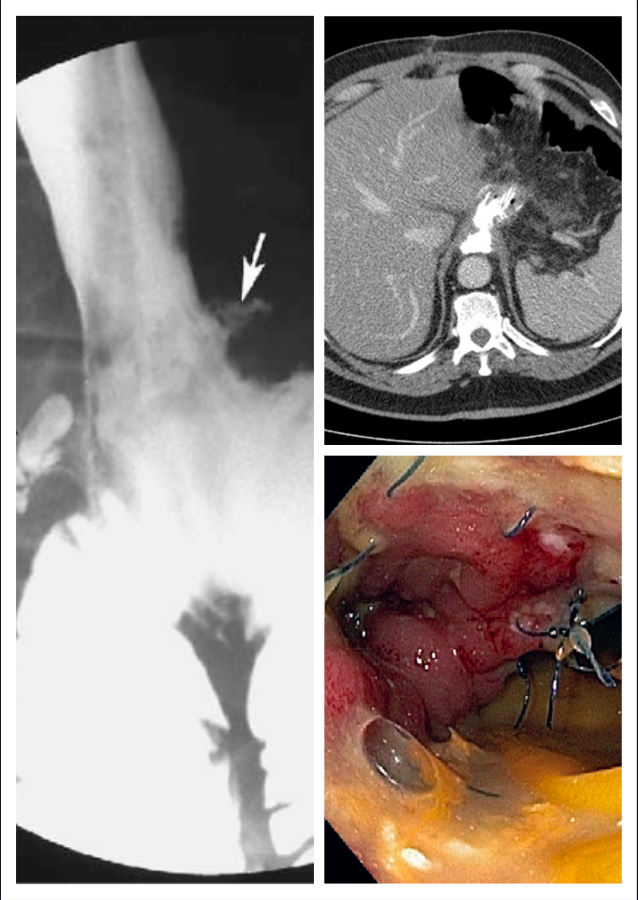 Manejo de las Fistulas Esofagoyeyunales
Dr. Manuel Figueroa Giralt MSCCh, FELAC , ISS, IFSO, FACS
Cirugía Digestiva Hospital Clínico Universidad de Chile
Profesor Asistente Facultad de Medicina Universidad de Chile
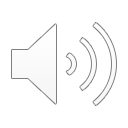 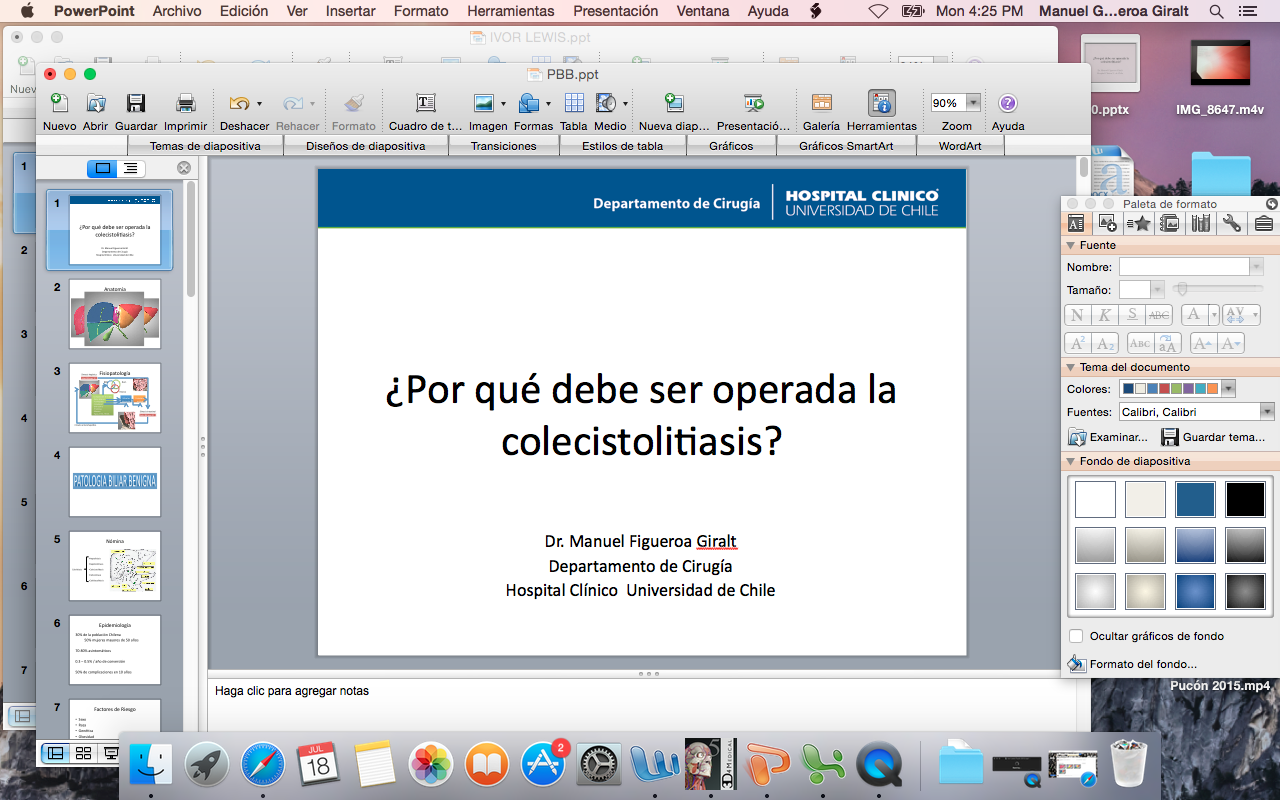 Contextualizando el problema
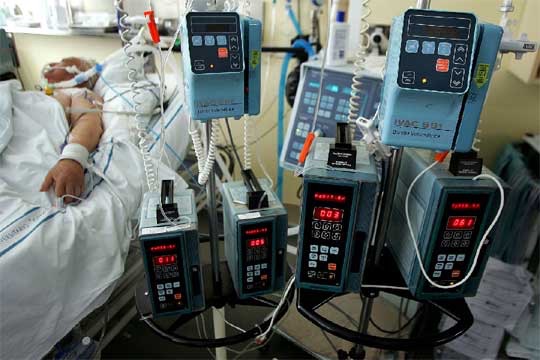 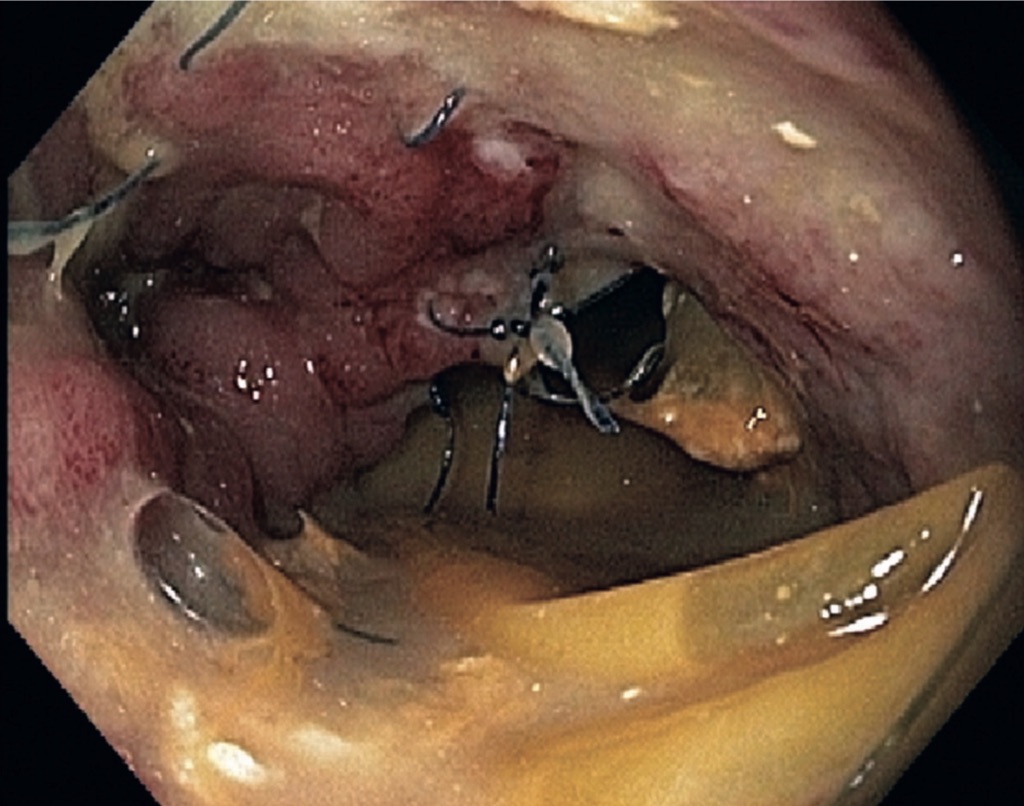 2019
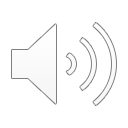 1. Csendes, Cuneo, Figueroa. Rev Cir 2019;71:111-117 
2. Figueroa Rev Chil Cir 2018;70:147-159
3. Carboni J Gastrointest Oncol 2016;7:515-522
[Speaker Notes: DRAMÁTICO]
Epidemiología
Frecuencia: 2-15%1
Menor en Asia (<4%)
Enfermedades cardiopulmonares y obesidad occidental 

Mortalidad asociada: 0-50%1 

Pronóstico oncológico:  Controversial
Afecta2,3
No afecta4,5
Makuuchi. Surg Today 2019;49:187-96
Sierzega. Br J Surg 2010;97:1035–42. 
Tokunaga. Ann Surg Oncol 2013;20:1575–83. 
Figueroa. Rev Chil Cir 2018;70:147-159
Tu. Eur J Surg Oncol 2017 ;43:485-492.
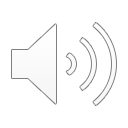 Factores de Riesgo
Nomogramas
Tu et al. 3
Cirugía
Técnica
Isquemia
Experiencia6
n < 30
Esplenectomía5
Laparoscopía
Controversial1 
Anastomosis Mecánica 
Controversial
Cirular2
Tumor
Estadio IV
Infiltración esofágica
Paciente
> 65 años3
Anemia3 
IMC3
Visceral
Sarcopenia4
ASA5
Diabetes
Cardiovascular
EPOC
IRC
Corticoides5
1. Makuuchi. Surg Today 2019;49:187-96
2. Umemura. Asian J Surg 2015;38:102-12
3. Tu. Eur J Surg Oncol 2017 ;43:485-492.
4. Kawamura. Ann Surg Oncol 2018;25:1625–32
5. Kikuchi. Gastric Cancer 2017;20:987–97. 
6. Kanaji. Surg Today 2016;46:815–20.
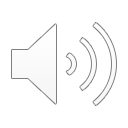 [Speaker Notes: Laparoscópico
Evidencia controversial
2-6% (Asia)]
Diagnóstico
Clínico
SSVV
Laboratorio
Contenido dren
A. de Metileno
Tc
Evalúa no sólo la anastomosis
Costo efectivo
Operador independiente
Tránsito
Sensibilidad limitada
Incómodo
Radiólogo entrenado
Paciente cooperador
Endoscopía
S y E aprox 100%
Bien tolerada
Potencialmente terapéutica
Invasivo
CO2
Endoscopista experto
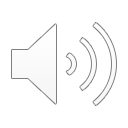 Makuuchi. Surg Today 2019;49:187-96
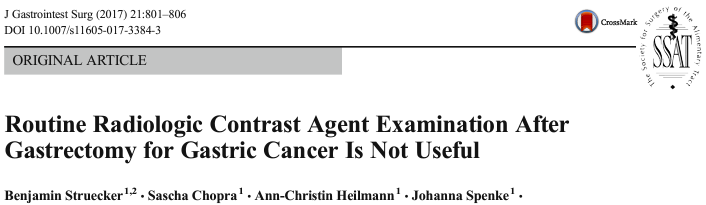 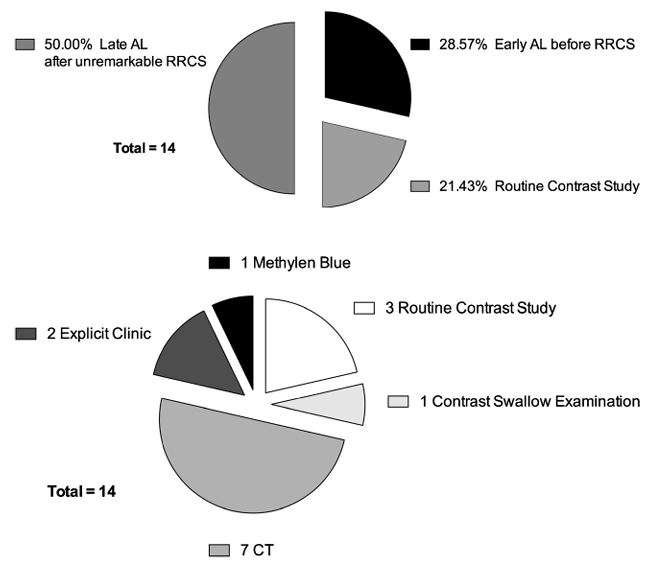 Alemán 
Retrospectivo 
Resecciones oncológicas gástricas 
n: 370
Filtración EY: 4%
S: 50%   E: 99%     VPP:55%     VPN: 98%
Struecker. J Gastrointest Surg 2017;21:801-6
Gong. Int J Surg 2017;47:18-24.
Strauss. Ann Surg 2010;251:647–651. 
Cools-Lartigue. Ann Surg Oncol 2014;21:2573-2579. 
Hogan. Surg Endosc 2008;22:767–771 
El-Sourani Pol. J Radiol 2017; 82:170-173.
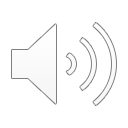 [Speaker Notes: Laparoscopico 8% 
10 AÑOS DE ESTUDIO]
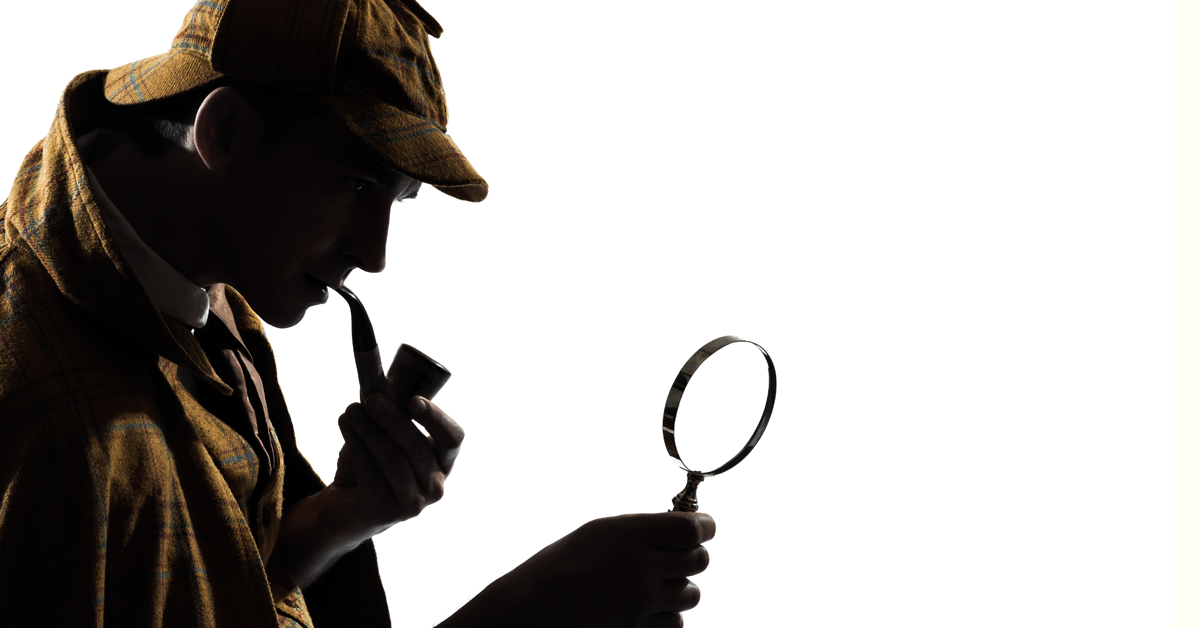 ¿Qué opciones terapéuticas tengo?
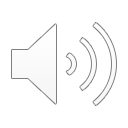 [Speaker Notes: Clínica – Laboratorio – Imágenes]
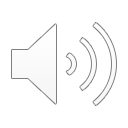 Tratamiento
Conservador
40-80% de los casos1-4
N.E (Yeyunostomía o SNY) vs NPT 
ATB
Dren operativo
Buen posicionamiento intraoperatorio. 
+/-Percutáneo 
Vigilancia activa
¿Somatostatina?
Lang. Eur J Surg Oncol 2000;26:168–71. 
Kanaji. Surg Today 2016;46:815–20 
Tu. Eur J Surg Oncol 2017;43:485–92. 
Sierzega Br J Surg 2010;97:1035–42.
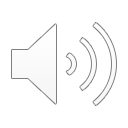 [Speaker Notes: DREN CLAVE
Somatostatina si aumenta el debito y colección intermedia.]
Tratamiento
Endoscópico
Distintas opciones: 
Protésicas1,2
No protésicas2,3,4,5
Clips, OTSC, EndoVAC, pegamentos (Histocryl, Briplast), Sutura

Éxito hasta en 70% de los casos1
Diámetro del defecto 6
Feith. Clin Gastro- enterol Hepatol 2011;9:202–10.
Fernandez. Rev Esp Enferm Dig 2010;102:704–10.
Aurello. Am Surg 2015;81:450–3.
Tekinbas. J Thorac Cardiovasc Surg 2009;137:766–7.
Shim. Surg Endosc 2014;28:833–40.
Kim. Scand J Gastroenterol 2013;48:111–8.
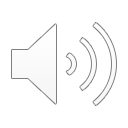 [Speaker Notes: Migraciones hasta 61%
Diametro < 2 cm 
OTSC= Over the scope clips system]
Tratamiento
Endoscópico
Pro 
Menos invasivo que una Cg
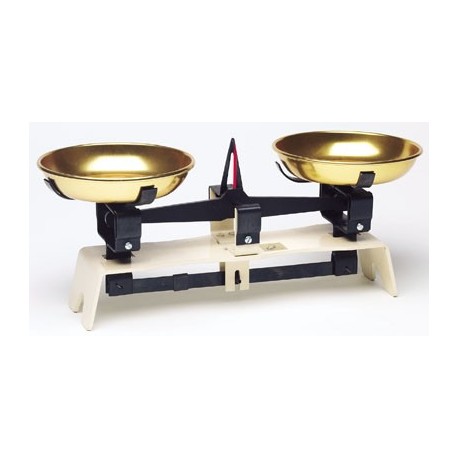 Contra 
Evidencia limitada
Complicaciones de las prótesis: migración, integración y dolor
Complicaciones asociada a reintervenciones
Feith. Clin Gastro- enterol Hepatol 2011;9:202–10.
Fernandez. Rev Esp Enferm Dig 2010;102:704–10.
Aurello. Am Surg 2015;81:450–3.
Tekinbas. J Thorac Cardiovasc Surg 2009;137:766–7.
Shim. Surg Endosc 2014;28:833–40.
Kim. Scand J Gastroenterol 2013;48:111–8.
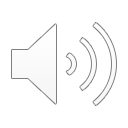 [Speaker Notes: Migraciones hasta 61%, estenosis 8 – 10%
Diametro < 2 cm 
OTSC= Over the scope clips system]
Tratamiento
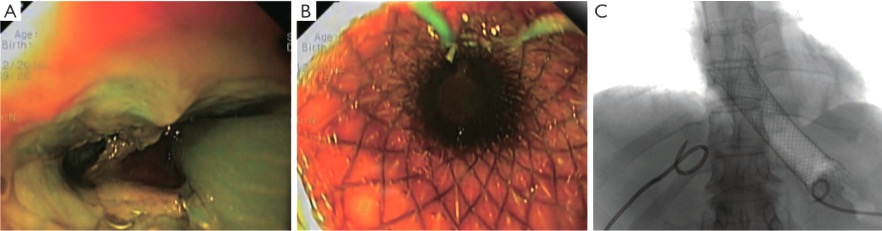 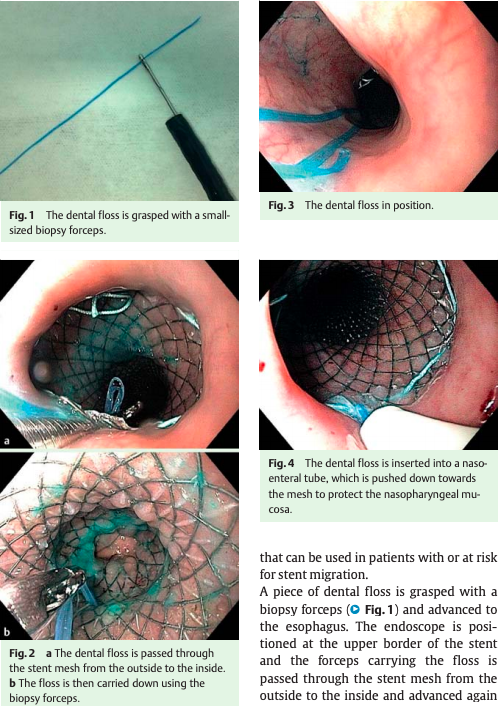 Endoscópico
Prótesis
Metálicas, nitinol, plástico4, 5
Total o parcialmente recubierto

Útiles hasta dehiscencias de <50%1
Mayor tasa de sello al primer procedimiento vs otras técnicas endoscópicas.6 

Pero  Complicaciones 40 - 70%3
Migración
Fijación Brazileña2
Integración

Retiro: 4- 6 semana
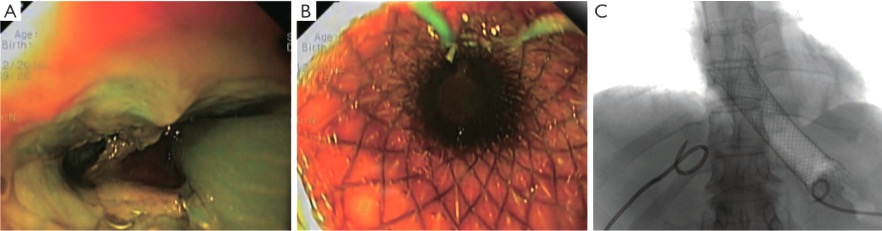 1. Ramos. ABCD 2015;28:216.
2. Da Costa. Endoscopy 2013;45:342-342
3. Carboni. J Gastrointest Oncol 2016;7:515-522 
4. van Boeckel. BMC Gastroenterol 2012;12:19.
5. Fischer. Surg Endosc 2013;27:642-7. 
6. Shim. Surg Endosc 2014;28:833-40.
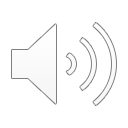 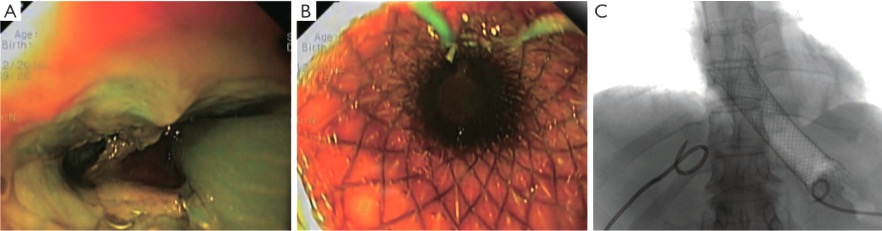 [Speaker Notes: Migraciones hasta 61%
Diametro < 2 cm 
OTSC= Over the scope clips system]
¿Qué prótesis?
Metálica autoexpansible parcialmente recubierta
Ott. Surg Endoscs 2007; 21:889–896. 
Freeman J Thorac Cardiov Sur 2007;133:333-338. 
Raimondo Case reports in gastrointestinal medicine 2014; 409283. 
Babor . Surg Laparo Endo Per 2009;19:e1-e4. 
Van Boeckel Aliment Pharm Therap 2011;33:1292-1301. 
Lee Gastrointest Endosc 2010;72:180-185.
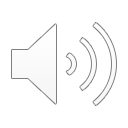 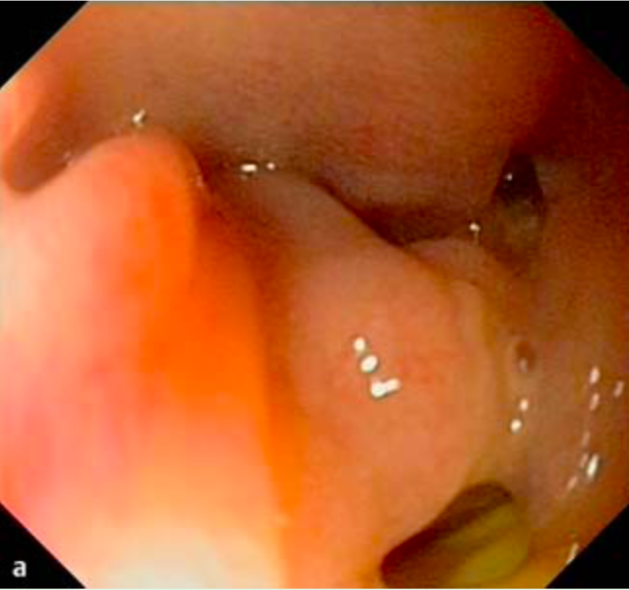 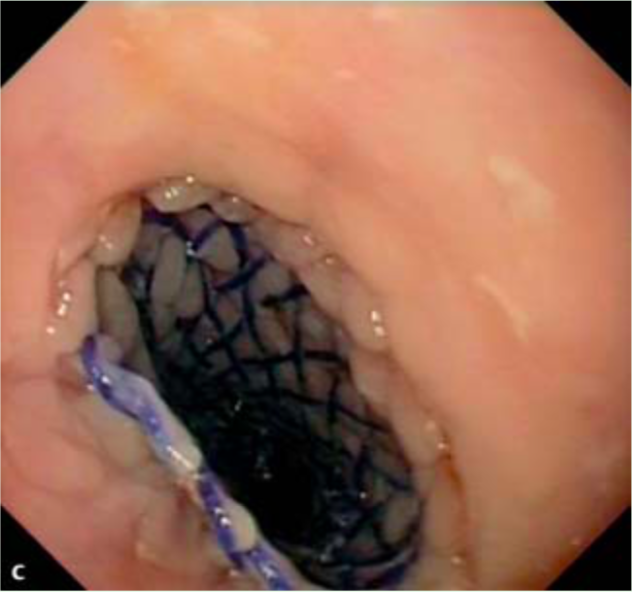 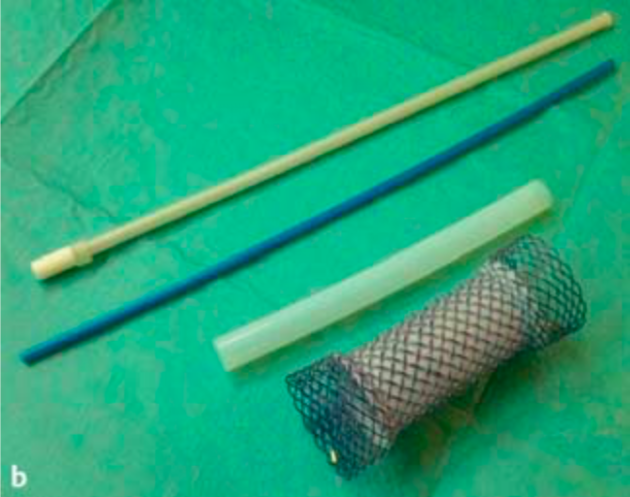 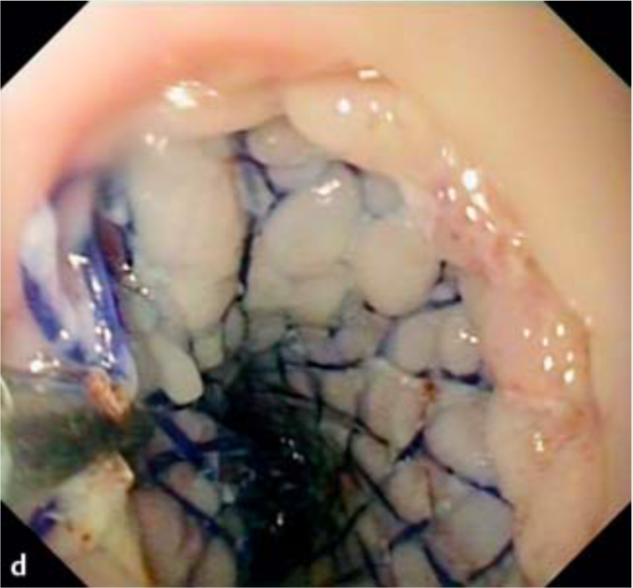 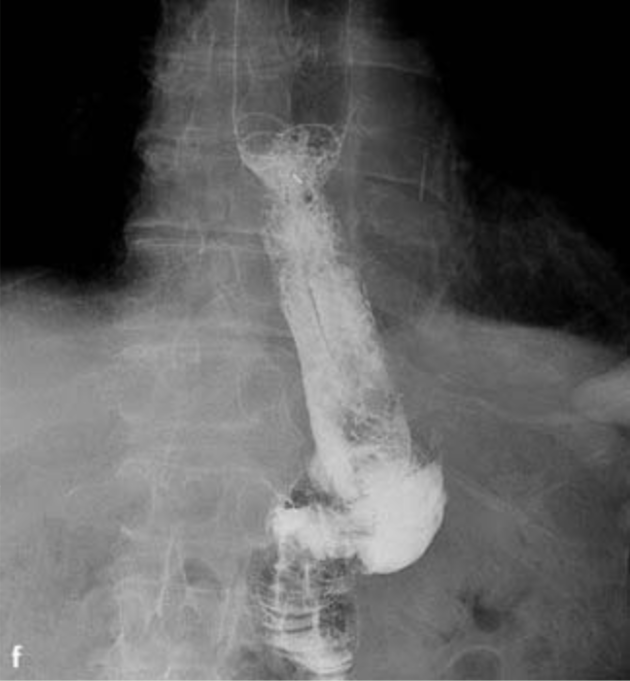 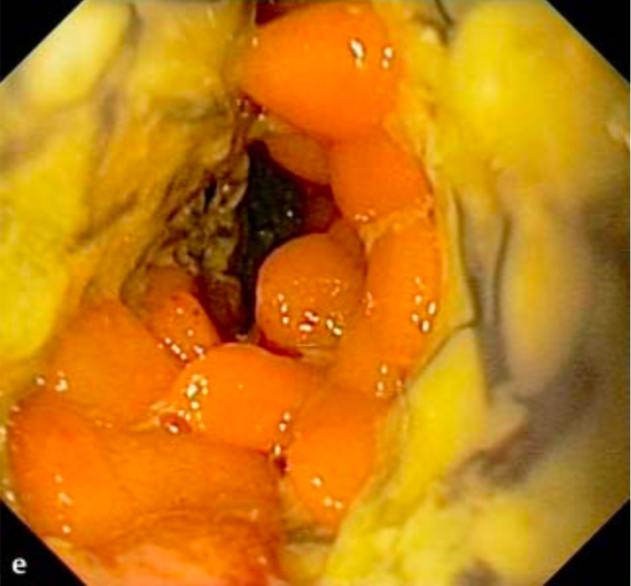 Gornals. Endoscopy 2015; 47: E137–E138
[Speaker Notes: Protesis reabsorvible de diameter 31/25/31mm, length 110mm 
Ella Stent; ELLA-CS, Hradec Kralove, Czech Republic;]
Endoscópico prótesis vs no prótesis
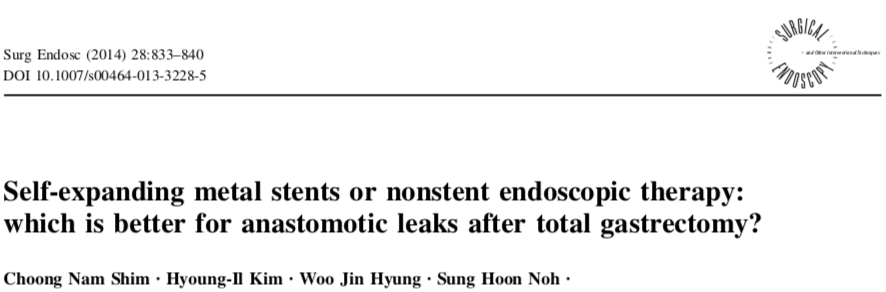 Korea, prospectivo, filtración de EYaa, n: 27
Sello de filtración  1er intento: 
SEMS 80% y NSET 28.6% (p=0.036)
NSET 64% de sello con múltiples intentos
Pero: SEMS mayor % complicaciones (38% vs 0%)
Migraciones 30%
Integración: 8%
Malposicionamiento 8%
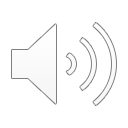 [Speaker Notes: 2002 -2013
Cirugía oncológica sin diferencia estadística en demografía ni carácterísticas de la fístula
13 sems (94% totaomente cubireto) y 14 nset
SEMS used in the present study include the Choo stent (M.I. Tech, Seoul, South Korea) and the Niti-S stent (Taewong Medical, Seoul, Korea). 
NSET was performed with an endoclip 71%(Olympus, Japan), a detachable snare (MAJ-340; Olympus, Japan), a tissue adhesive 33%, or a fibrin sealant.]
Tratamiento
Endoscópico
Sellantes
Histocyl, Beriplast
Escasos reportes de éxito1,2,3,4
Terapia asociada
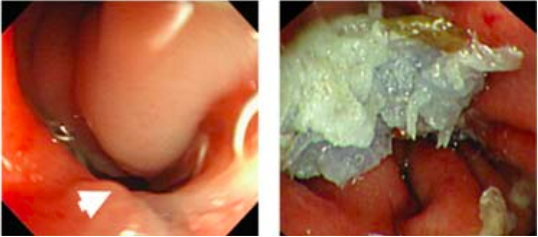 Kumar. Gastrointest Endosc Clin N Am 2013;23:123-36.
Pramateftakis. J Med Case Rep 2011;5:96. 
Choi. Am Surg 2011;77:376-8. 
Böhn. Endoscopy 2010;42:599-602
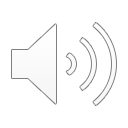 [Speaker Notes: OTSC= Over the scope clips system. The OTSC system was approved in Europe (CE certification) in 2009. It was cleared by the U.S. Food and Drug Administration at the end of 2010
Eficacia: 60% oncológicos, esofágicas o anastomóticas.   100% perforación gástrica post banda gastrica o fistula pancreatica, gastrostomías
Durabilidad a largo plazo depende de latencia de instalación, a mayor latencia menor eficacia.]
Tratamiento
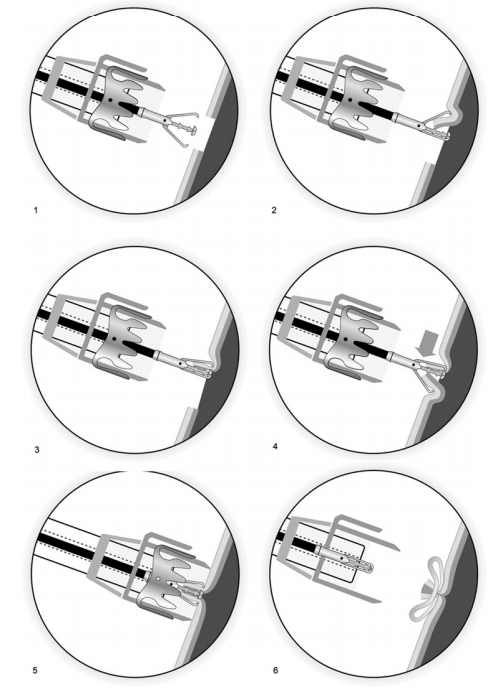 Endoscópico
Clips
Convencional 
Bajo rendimiento
Ovesco®
OTSC1,2,3
Duración de procedimiento 10-30 min. 
Eficacia 80-100%  Selección de paciente
Durabilidad a largo plazo 60 – 100%
Mejores pacientes
Defectos < 2 cm
Sin fibrosis
Latencia de instalación < 1 sem
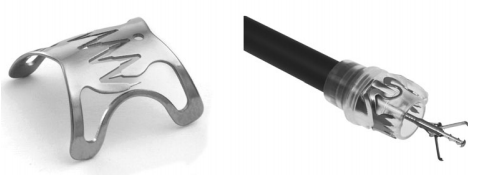 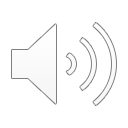 1. Albert. Gastrointestinal Endsocopy 2011;74:389-97
2. Weiland. Surg Endosc 2013;27:2258–2274
3. Kirschniak. Surg Endosc 2011;25:2901–5. 
4. Carboni. J Gastrointest Oncol 2016;7:515-522
[Speaker Notes: OTSC= Over the scope clips system. The OTSC system was approved in Europe (CE certification) in 2009. It was cleared by the U.S. Food and Drug Administration at the end of 2010
Eficacia: 60% oncológicos, esofágicas o anastomóticas.   100% bariatricas, gastrostomías
Durabilidad a largo plazo depende de latencia de instalación, a mayor latencia menor eficacia.]
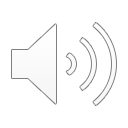 Tratamiento
Endoscópico
Endo-VAC
Extrapolación de VAC
Endoscopia convencional
Cambio de esponja cada 3 días
Eficacia1,2,3
70-100%
Estadía hospitalaria1,2
15-40 días
Complicaciones3 
Sangrado 3 casos reportados. 
Mortalidad de 2  (1% de casos reportados)
Estenosis 7.6% de los casos
Pero…
Sólo 210 pacientes publicados3
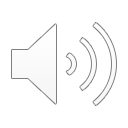 Hawang. Medicine 2016;95(16):e3416-e.
Kuehn. J Gastrointest Surg 2016;20:237–243.
Kuehn. Surg Endosc 2017;31:3449-58
[Speaker Notes: 70% perforacion esofagica, 80-100% en filtracion anatsomótcia
El sello se da en 20 dias aprox
Sangrado a secundario a pseudoaneurisma y lesión aortica.  
Formas de posicionarlo antegrogrado, sobretuvo, rendez vous]
Stent vs EndoVAC
Defectos:
	> 2 cm
	>50% circunferencia
Schniedewind. Surg Endosc 2013;27:3883–3890 
Brangewitz. Endoscopy 2013;45:433–438 
Mennigen. J Gastrointest Surg 2015; 19:1229–1235 
Hwang. Medicine (Baltimore) 2016;95:e3416
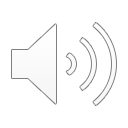 Tratamiento
Quirúrgico
Empleado en 10-60% de los casos
Indicaciones: 
Irritación peritoneal
Shock
Grandes dehiscencias 
> 50%, > 2 cm
Necrosis 

Intervención precoz
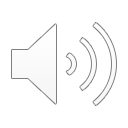 1. Makuuchi. Surg Today 2019;49:187-96
2. Afaneh. Ann Surg Oncol 2015;22:1252–7
3. Carboni. J Gastrointest Oncol 2016;7:515-522.
Tratamiento
Quirúrgico
Opciones
Abierto vs laparoscópico
Reparar vs neoanastomosis
¿Desfuncionalizar?

Mortalidades 
62% quirúrgica
28% endoscópica
18% conservadora
Sesgos de selección
Valorar: 
-Contaminación
-Necrosis
-Obstrucción distal
-Vía de nutrición
-Inestabilidad de paciente
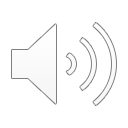 1. Makuuchi. Surg Today 2019;49:187-96
2. Afaneh. Ann Surg Oncol 2015;22:1252–7
3. Carboni. J Gastrointest Oncol 2016;7:515-522.
[Speaker Notes: No hay estudios que posean un n significativo o una metodología adecuada para realizar aseveración tajante 
Opcion dependera del contexto, hallazgos y experiencia del cirujano 
Defectos pequeños reforzar y buenos drenajes, defectos moderados, contaminación limitada sopesar neoanastomosis defectos mayores con gran contaminación y necrosis desfuncionalizar]
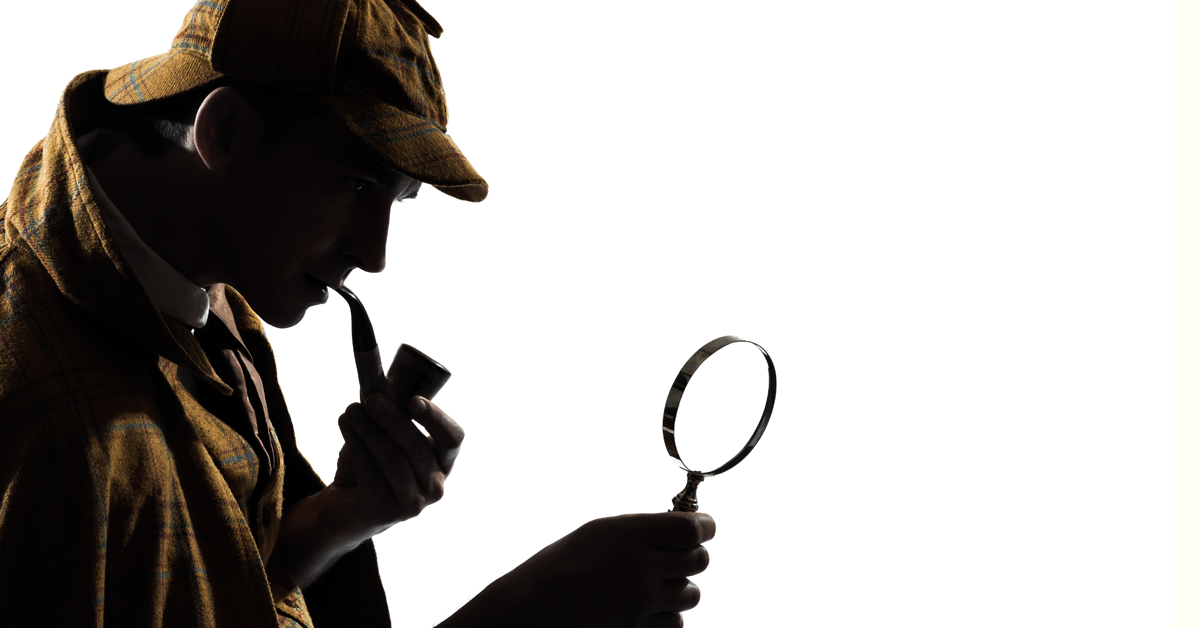 ¿Cuál es la experiencia chilena?
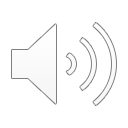 [Speaker Notes: Clínica – Laboratorio – Imágenes]
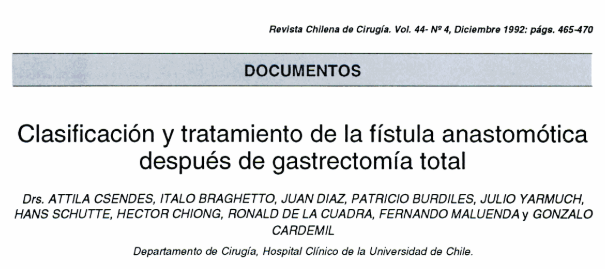 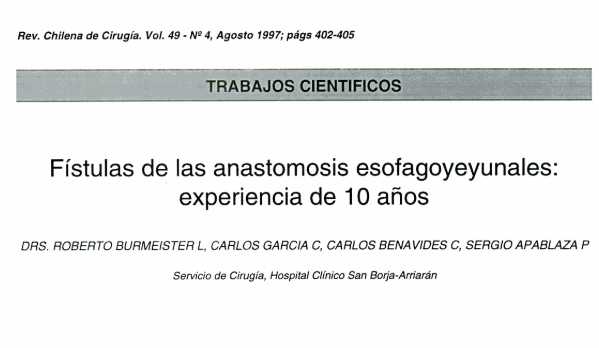 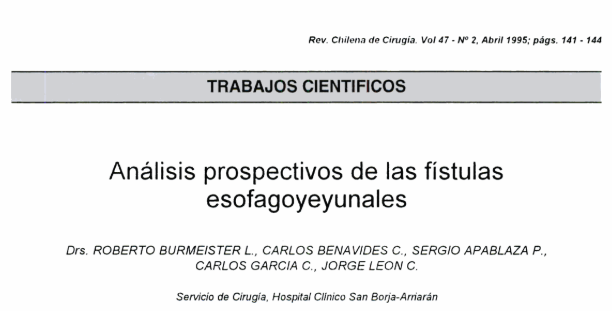 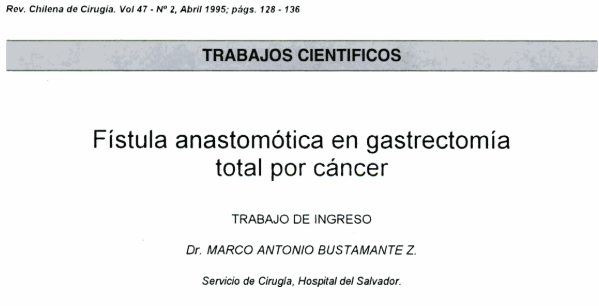 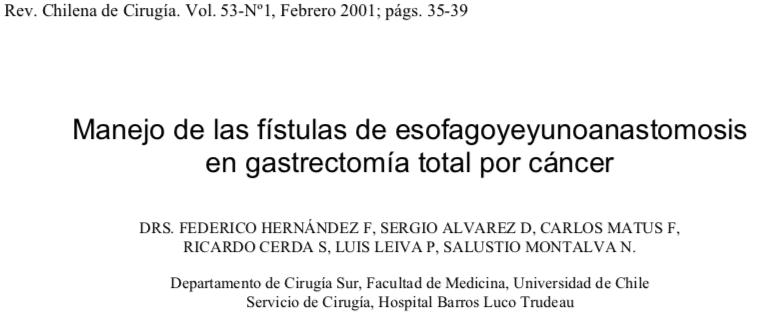 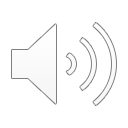 Experiencia chilena
Csendes. Hepatogastroenterology 1990; 37:174-7
Csendes. Rev Chil Cir 1992; 44:465-70
Burmesiter. Rev chil Cir 1995; 47:141-44
Bustamante. Rev chil Cir 1995;47:128-36
Venturelli. Rev chil Cir 1996; 48:348-251
Burmesiter. Rev Chil Cir 1997;49:402-5
Hernandez.Rev Chil Cir 2001;53:35-39
Stambuk. Rev Chil Cir 2006;58:420-30
García. Rev Méd Chile 2007; 135: 687-695
Butte. Rev Med Chile 2010; 138: 1487-1494
Norero. Rev Med Chil 2015;143:281-8
Figueroa. Rev Chil Cir 2018;70:147-159
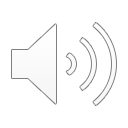 [Speaker Notes: 13 artículos]
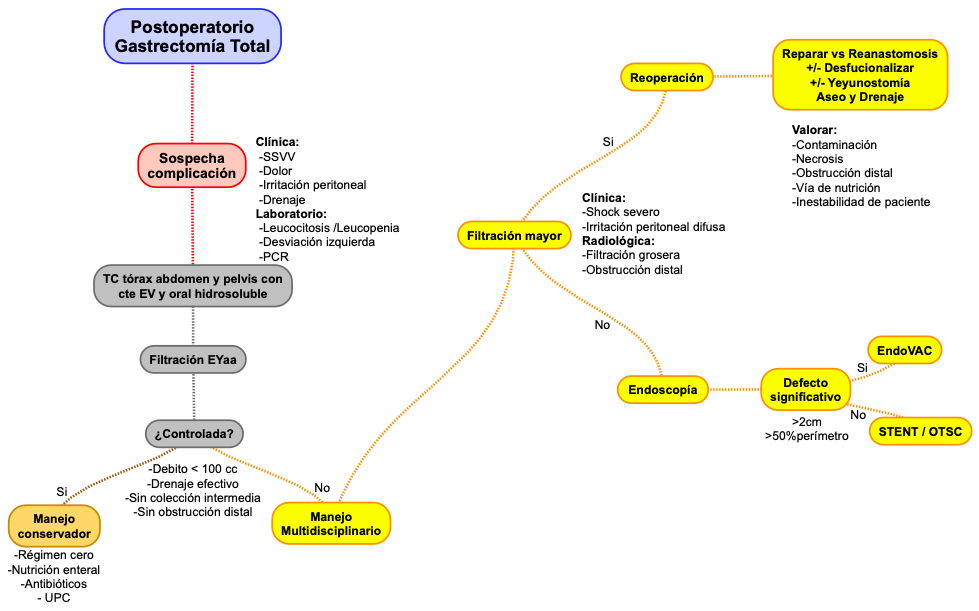 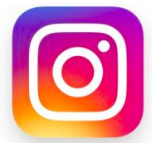 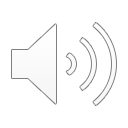 cirugiadocente

www.cirugiadocente.com
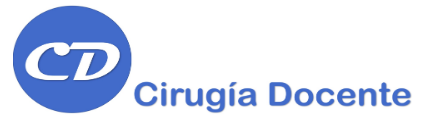 [Speaker Notes: ESPECFICAR LA RELEVANCIA DE PLANIFICAR DE LO CONTRARIO PUEDES ESPERAR HASTA 4 HRS]
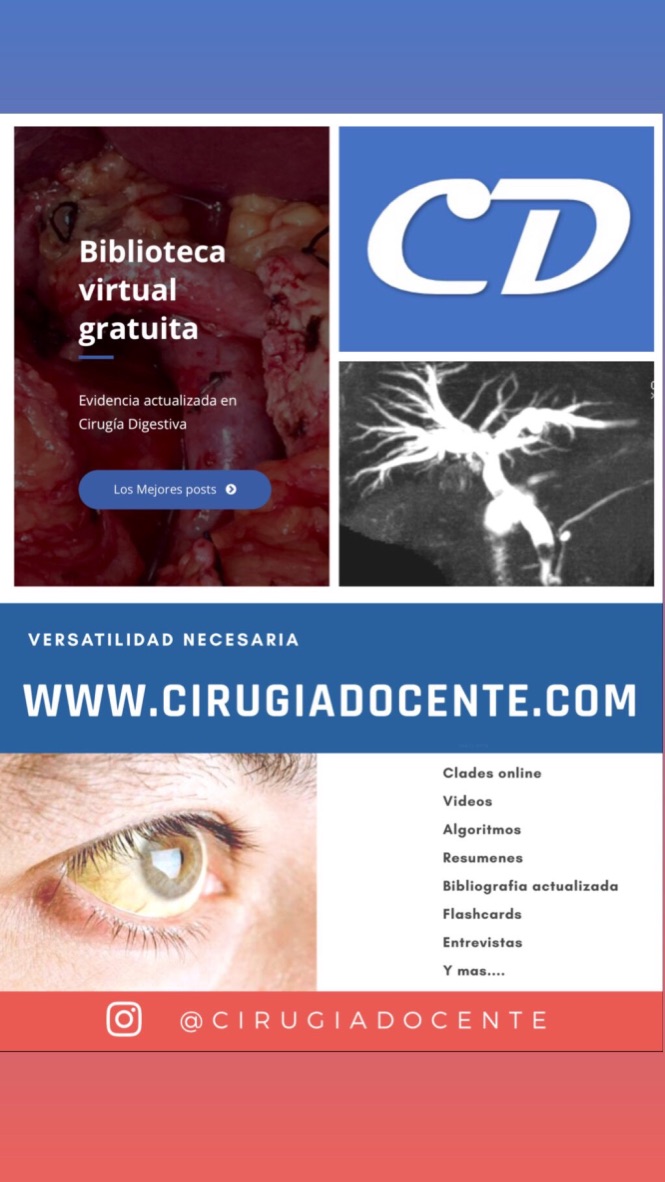 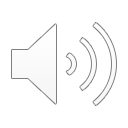